１．「合格していただく」とは
トライアルに合格していただく



　「事業パートナー」 になっていただく
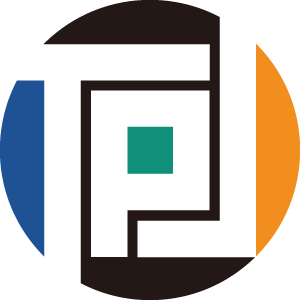 ２．マーケティング翻訳
□ 誤訳なく、正確に訳せている
　　　　　　　　　□ タイポが無い
　　　　　　　　　□ 日本語の使い方 (文法・表現など) が正しい etc.

---------------------------------------(スタートライン)-----------------------------------------
 
1) 意味を損なわず、情報の過不足がない 【前提条件】
2) 日本語が自然で読みやすい
3) 今の時代にマッチしている
4) かつ、ターゲットに 「刺さる」
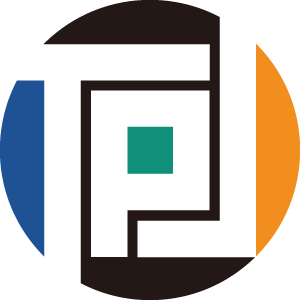 ３．望まれるトライアルとは
訳語として望まれる日本語
文法的に正しい
表現がターゲットに合っている
 望まれるアクション
ターゲットを知る・繋がる・交流する
世間でウケているものを知る + ウケているものを柔軟に取り込む
その上で、第三者に自分の訳文をチェックしてもらう
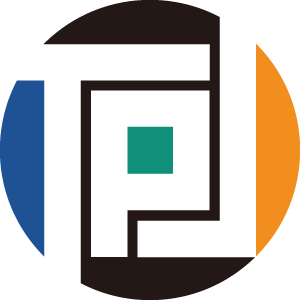 募集！！
求む、パートナー!!
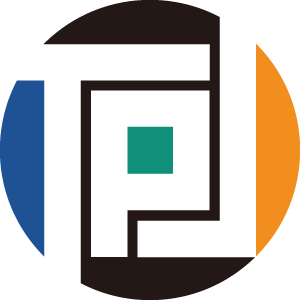